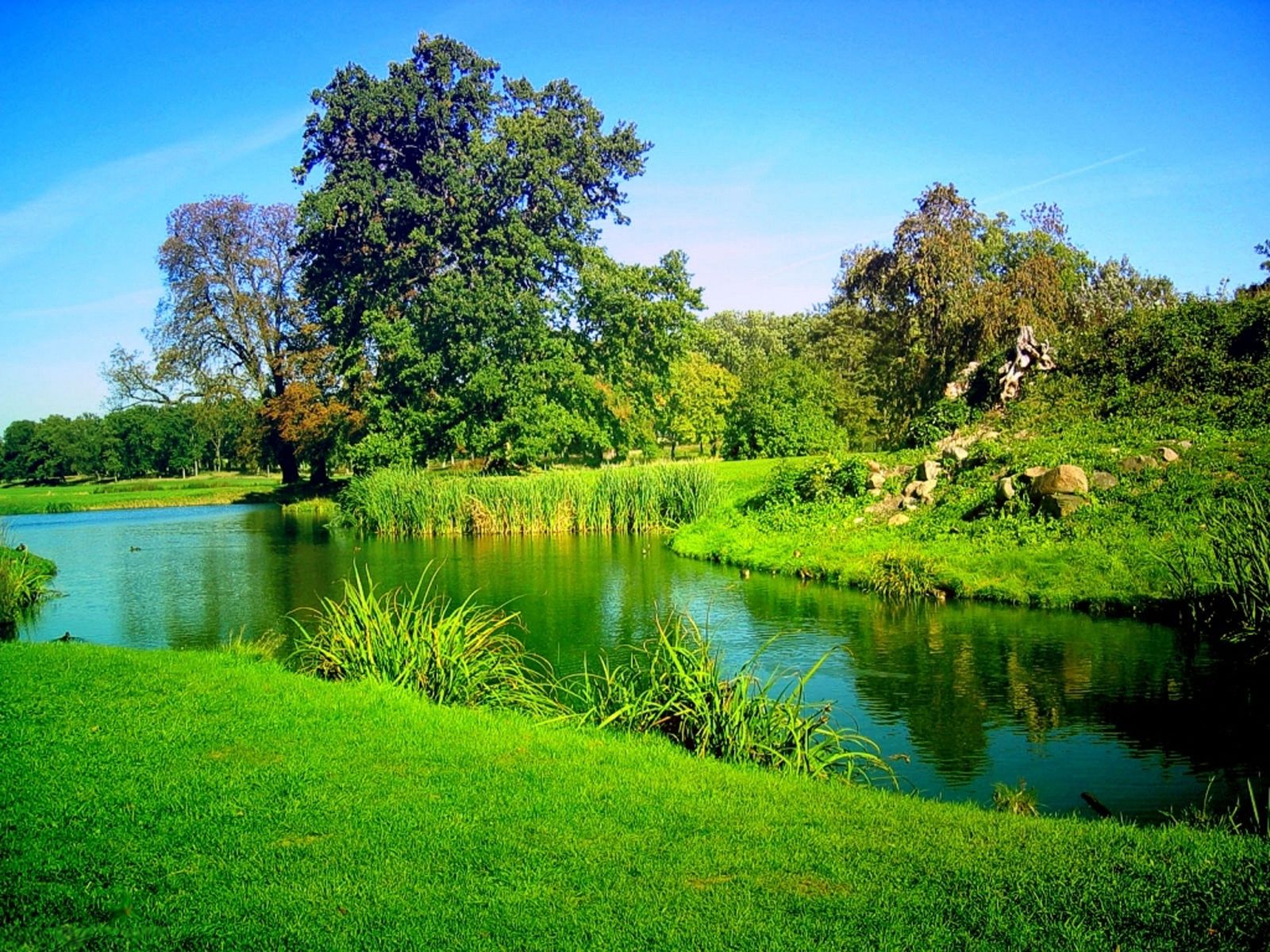 স্বাগতম
পরিচিতি
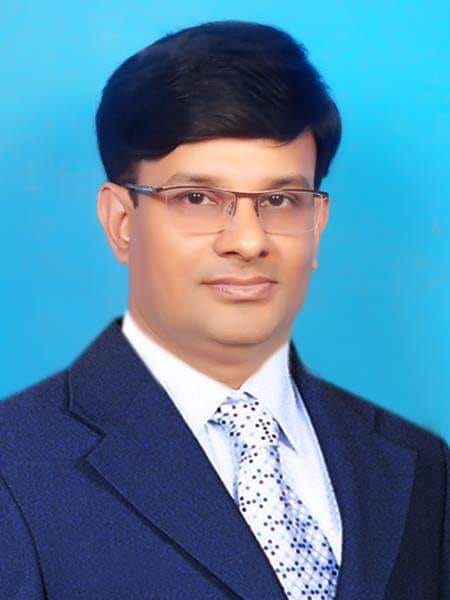 এ,কে,এম মাসুদুজ্জামান
প্রভাষক, সমাজবিজ্ঞান
সরকারি ইন্দুরকানি কলেজ
ইন্দুরকানি, পিরোজপুর।
পাঠ পরিচিতি
শ্রেনীঃ দ্বাদশ
বিষয়ঃসমাজবিজ্ঞান দ্বিতীয় পত্র
অধ্যায়ঃ চতুর্থ
পাঠঃ ৭
নিচের ছবিগুলোর দিকে লক্ষ্য করো…
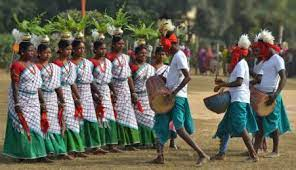 আজকের পাঠ
সাঁওতাল উপজাতির জীবনযাপন প্রণালী।
সাঁওতাল
বাংলাদেশে বসবাসরত মনিপুরী নৃগোষ্ঠী ঐতিহ্যে লালিত জীবনধারায় নিজেদের নির্দিষ্ট সাংস্কৃতিক পরিমণ্ডলে গড়ে তুলেছে। আধুনিক সভ্যতার জীবনপ্রবাহ তাদের ঐতিহ্যবাহী জীবনধারাকে ব্যহত করতে পারেনি।
নামকরণ: মনিপুরিরা আসামের পাদদেশে অবস্থিত মনিপুর রাজ্যের মানুষ। মনিপুরী ও মনিপুর এর নামকরণের আদি কাহিনীতে দেখা যায় , বিষ্ণুপ্রিয়া মণিপুরী দের মাঝে প্রচলিত অসমিয়া ও বাংলা ভাষার সমন্বয়ে  মনি বা রত্নের আলোকপ্রাপ্ত জাতি হিসেবে মনিপুরী এবং স্থান এর ক্ষেত্রে মনিপুর নামকরণ করা হয়েছে।
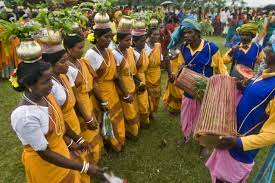 উৎপত্তি : নৃবিজ্ঞানী দের মতে, সাঁওতালরা অস্ট্রালয়েড নরগোষ্ঠীর অন্তর্ভুক্ত ।
অবস্থান ও জনসংখ্যা : বাংলাদেশের রাজশাহী, নওগা , চাঁপাইনবাবগঞ্জ,নাটোর ও দিনাজপুর জেলার অধিকাংশ সাঁওতাল বাস করে ।১৯৩১ সালের শুমারি অনুযায়ী বর্তমান বাংলাদেশ অংশে সাঁওতালদের সংখ্যা ছিল ৭৯৬৬৫৬জন । ১৯৪১ সালে এর সংখ্যা বৃদ্ধি পেয়ে দাঁড়ায় ৮২৯০২৫ জন। ১৯৯১ সালের আদমশুমারি অনুযায়ী বাংলাদেশের সাঁওতালদের সংখ্যা ২,০২,১৬২ জন।
নর গোষ্ঠীগত পরিচয় : সাঁওতালদের দেহের উচ্চতা মাঝারি ধরনের । এদের মুখ গহবর বড় , এর রং গাঢ় বাদামি , আবার কেউ কেউ কালো রংয়ের । মাথার খুলি গোল, নাক চ্যাপ্টা। চুল কালো ও কোঁকড়ানো, পুরুষের মুখে দাড়িগোঁফ রয়েছে।
ভাষা : সাঁওতালদের ভাষা austro-asiatic ভাষাভিত্তিক জনগোষ্ঠীর অন্তর্গত । আশুতোষ ভট্টাচার্যের মতে, সাঁওতালরা দোভাষী ।
বাড়িঘরের ধরন : সাঁওতাল পরিবারের মাটির ঘর গুলো ছোট আকৃতির এবং অধিকাংশই জন বা খড়ের তৈরি ।
ধর্মীয় বিশ্বাস : সাঁওতালরা মূলত বিভিন্ন দেব-দেবীর পূজা করে থাকে। সাঁওতালি ভাষায় দেবতাকে বোঙ্গা  বলে ।সাঁওতালদের মধ্যে অনেকেই এখন খ্রিস্ট ধর্মের অনুসারী।
বিবাহ ব্যবস্থা : সাঁওতাল সমাজে বর্তমানে চার ধরনের বিবাহ প্রচলিত। সাঁওতালদের মধ্যে পুনর্বিবাহ এবং বিবাহ বিচ্ছেদের প্রচলন রয়েছে।
ভাষা ও শিক্ষা : সাঁওতালরা austro-asiatic ভাষাভিত্তিক জনগোষ্ঠীর অন্তর্ভুক্ত। সাঁওতালরা শিক্ষা-দীক্ষায় অনেক পিছিয়ে ।
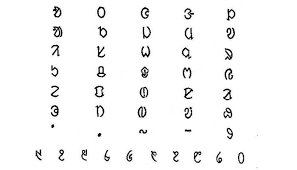 খাদ্যাভ্যাস : সাঁওতালদের প্রধান খাদ্য ভাত। ঢেকি ছাটা চাল এরা খুব পছন্দ করে।এছাড়া সাঁওতালরা মহিষ, ভেড়া, ছাগল ,পাখির ডিম ,মাছ, কাঠবিড়ালি ইত্যাদি খেতে পছন্দ করেন ।মদ তাদের প্রধান পানীয়।
পোশাক-পরিচ্ছদ : সাঁওতালদের মধ্যে মহিলারা পর্দা নামে পরিচিত মোটা কাপড়ের এক অংশ দিয়ে শরীরের মাংস এবং অপর অংশ দিয়ে দেহের উপরিভাগ আবৃত রাখে । পুরুষরা প্রধানত দুতি ও নেংটি পরে ।
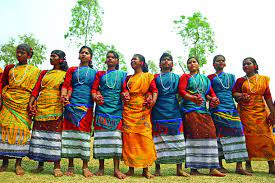 অর্থনীতি : সাঁওতালদের জীবিকার প্রধান উপায় কৃষিকাজ। সাঁওতাল নারী পুরুষ সকলেই কর্মঠ এবং মাঠে ময়দানে কাজ করেন।
উৎসব : সোহরাই সাঁওতালদের সবচেয়ে বড় উৎসব। সাঁওতাল সমাজে বছরের বিভিন্ন সময় নানা ধরনের পূজা-পার্বণ ও উৎসব উদযাপিত হয়। সাঁওতালদের অন্যান্য উৎসবের মধ্যে রয়েছে বাহা, ছাড়া,  দিবি ইত্যাদি।
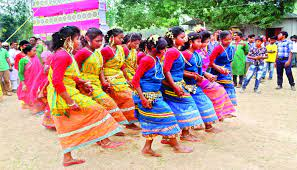 অন্ত্যেষ্টিক্রিয়া: সাঁওতালরা মৃতদেহ আগুনে পুড়িয়ে ফেলে, কারণ তাদের বিশ্বাস এতে আত্মার শান্তি হয়।
একক কাজ  সাঁওতালরা কোন নরগোষ্ঠীর অন্তর্ভুক্ত।
দলীয় কাজ : শিক্ষার্থীরা দুটি দলে ভাগ হয়ে সাঁওতাল ক্ষুদ্র নৃগোষ্ঠীর জীবনধারার উপর একটি ছক তৈরি করবে ।
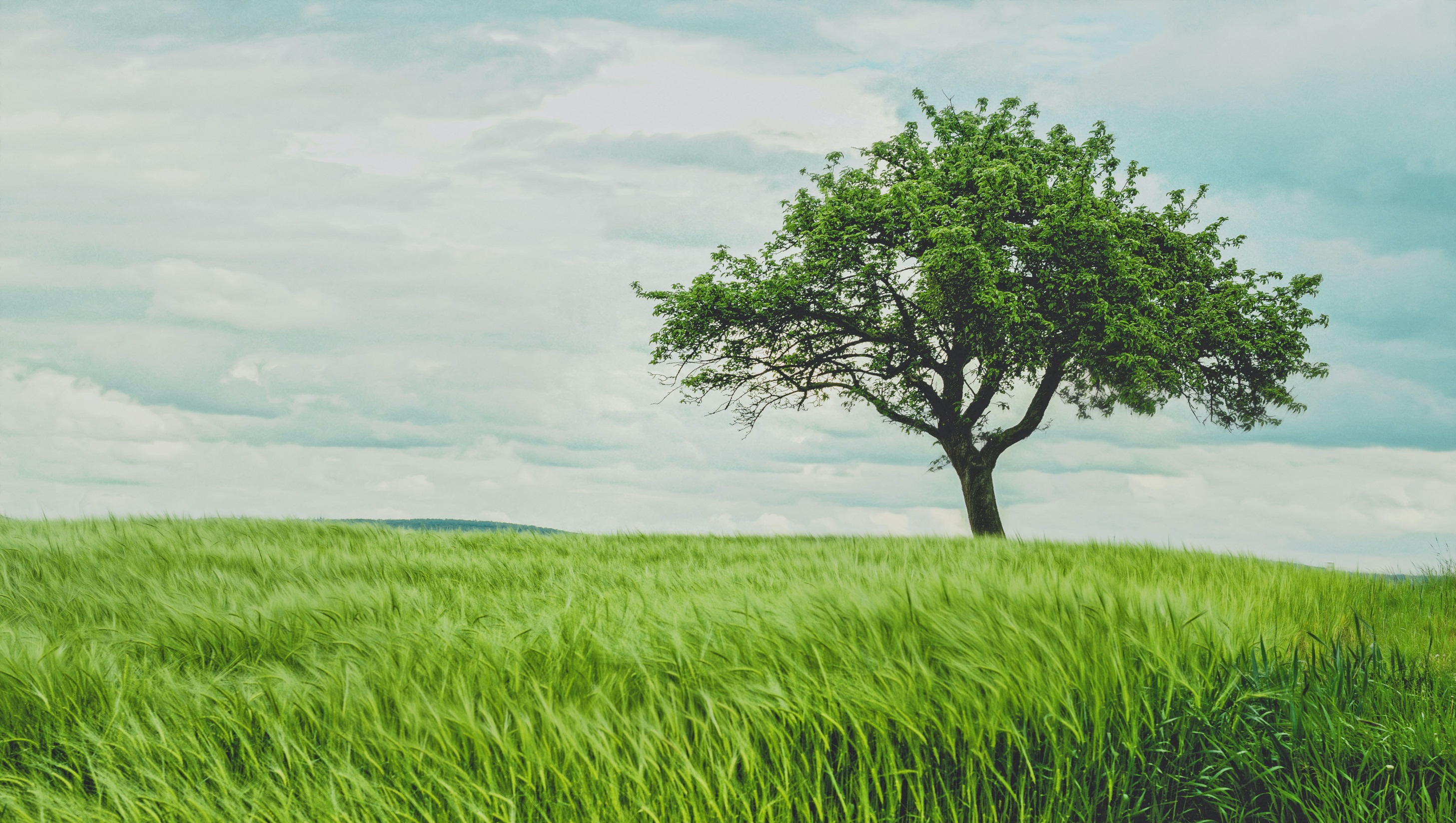 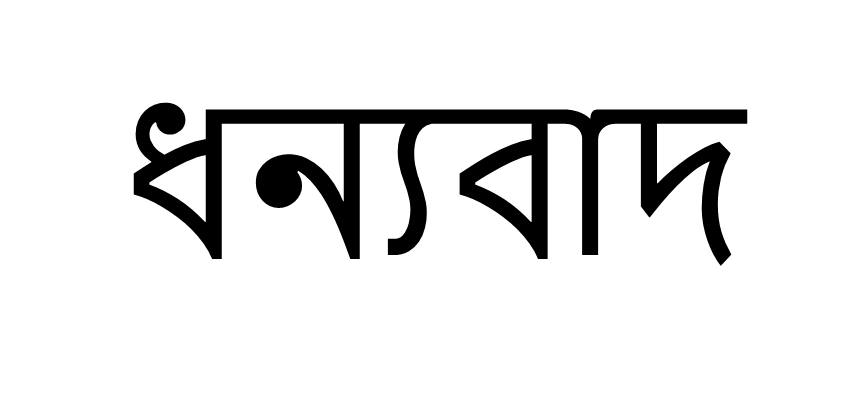